PERIPHERAL NERVOUS  SYSTEM 

TRIGEMINAL NERVE

Dr. Aiman Qais Afar
Surgical Anatomist

College of Medicine / University of Mutah
Wednesday 2 March 2022
1
Dr. Aiman Qais Afar
2
Trigeminal Nerve
Wednesday 2 March 2022
The trigeminal nerve is the largest cranial nerve. 
It leaves the anterior aspect of the pons as a small motor root and a large sensory root
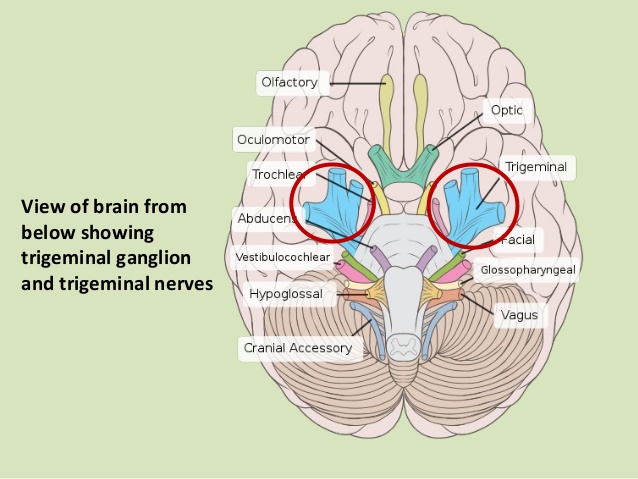 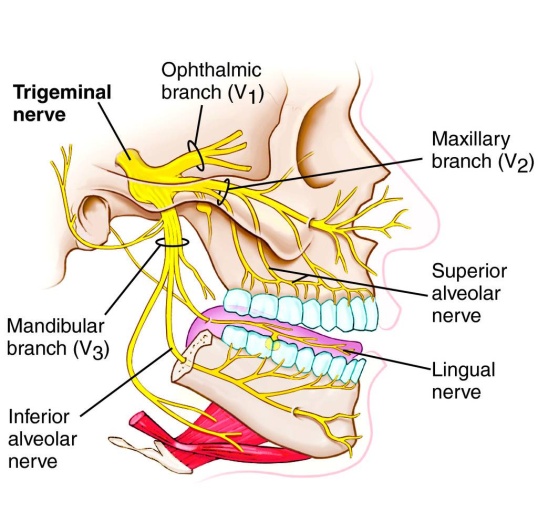 it passes forward, out of the posterior cranial fossa, to reach the apex of the petrous part of the temporal bone in the middle cranial fossa. 
Here, the large sensory root expands to form the trigeminal ganglion
Dr. Aiman Qais Afar
Trigeminal Nerve
3
Wednesday 2 March 2022
The trigeminal ganglion lies within a pouch of dura mater called the trigeminal cave. (Meckel cave)
The motor root of the trigeminal nerve is situated below the sensory ganglion and is completely separate from it.
 The ophthalmic (V1), maxillary (V2), and mandibular (V3) nerves arise from the anterior border of the ganglion
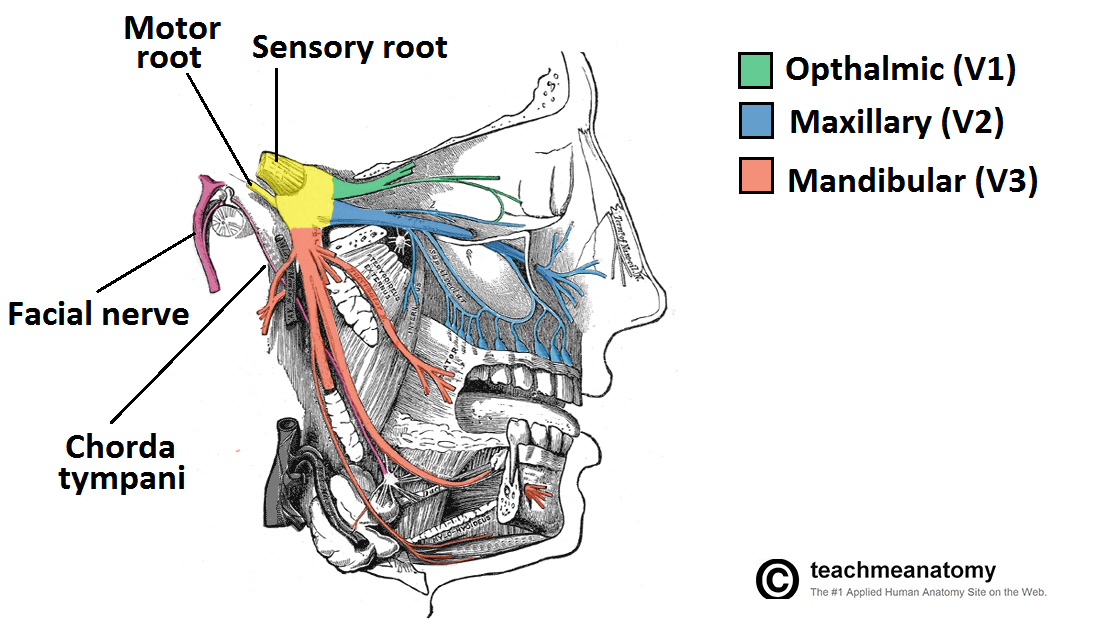 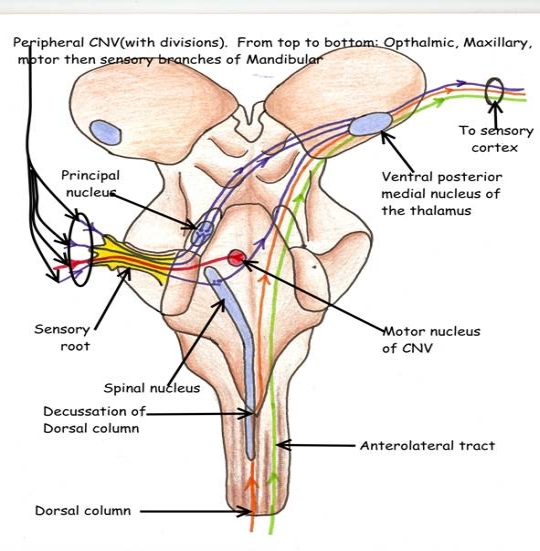 Trigeminal Nerve
Ophthalmic Nerve (V1)
Is purely sensory.
 It runs forward in the lateral wall of the cavernous sinus in the middle cranial fossa and divides into three branches:
The Lacrimal,
 Frontal, 
 Nasociliary nerves, which enter the orbital cavity through the superior orbital fissure
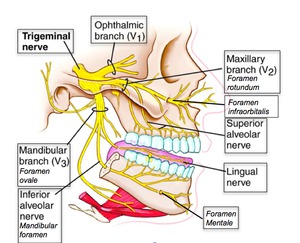 Wednesday 2 March 2022
Dr. Aiman Qais Afar
4
Trigeminal Nerve
Dr. Aiman Qais Afar
Wednesday 2 March 2022
Ophthalmic Nerve (V1)
1...The Lacrimal nerve
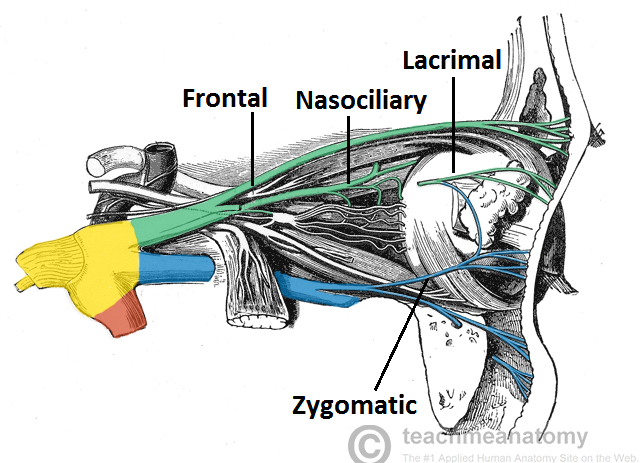 It is joined by the zygomaticotemporal branch of the maxillary nerve, which contains the parasympathetic secretomotor fibers to the lacrimal gland
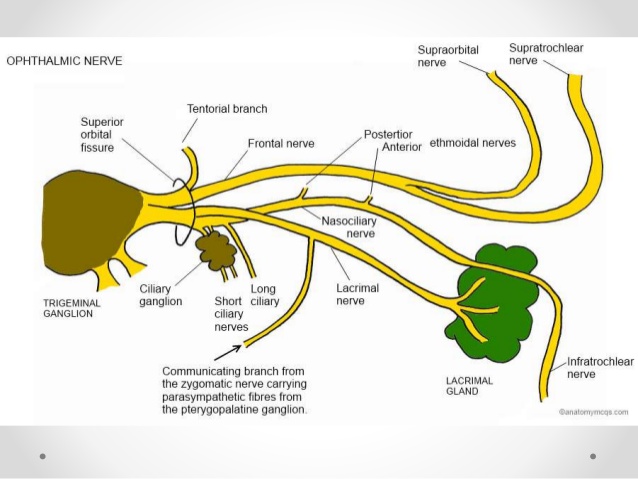 The lacrimal nerve then enters the lacrimal gland and gives branches to the conjunctiva and the skin of the upper eyelid.
5
Ophthalmic Nerve (V1)
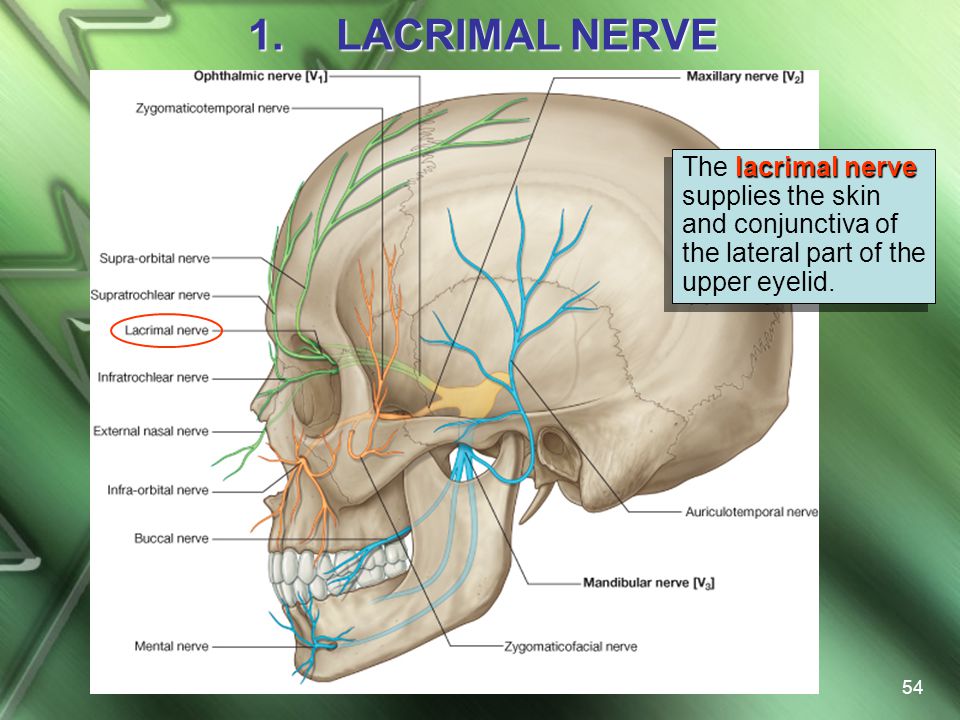 2...The frontal nerve
Runs forward on the upper surface of the levator palpebrae superioris muscle and divides into the supraorbital and supratrochlear nerves
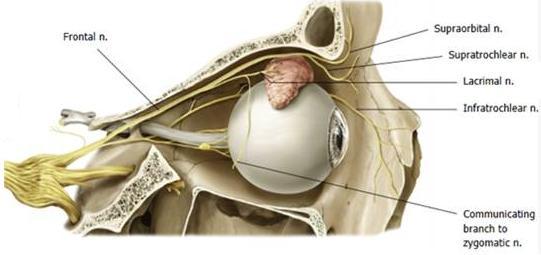 These nerves leave the orbital cavity and supply the frontal air sinus and the skin of the forehead and the scalp
Dr. Aiman Qais Afar
Wednesday 2 March 2022
6
Dr. Aiman Qais Afar
Ophthalmic Nerve (V1)
Wednesday 2 March 2022
3...The nasociliary nerve
Crosses the optic nerve

Runs forward on the upper border of the medial rectus m. 

Continues as the anterior ethmoid nerve

It then descends at the side of the crista galli to enter the nasal cavity.
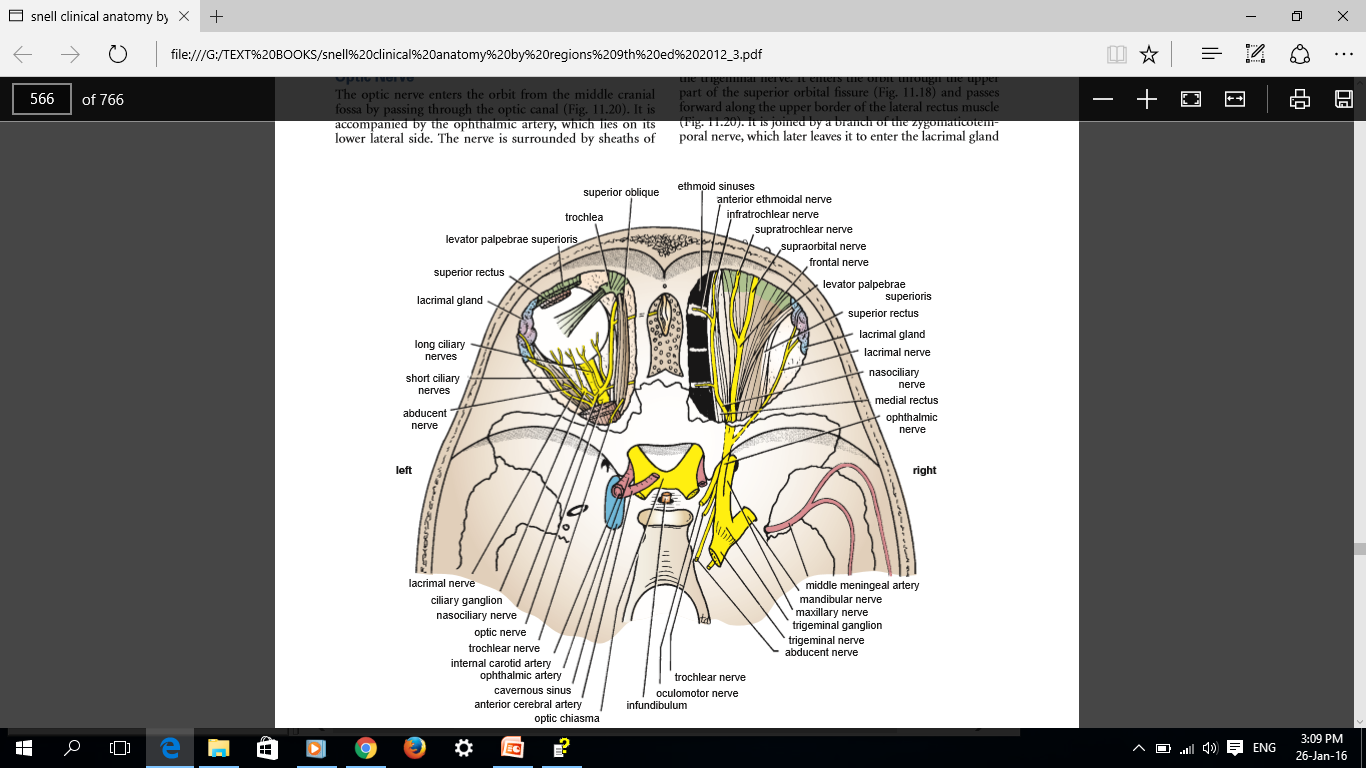 It gives off two internal nasal branches and it then supplies the skin of the tip of the nose with the external nasal nerve.
7
Ophthalmic Nerve (V1)
Dr. Aiman Qais Afar
3...The nasociliary nerve
Wednesday 2 March 2022
8
Its branches include the following:
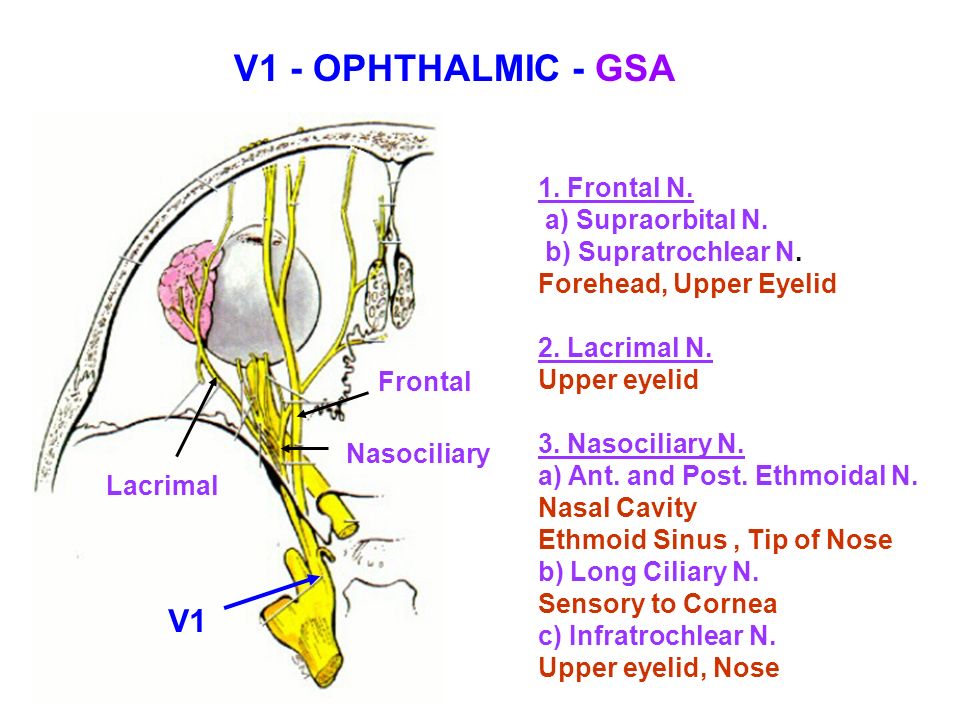 ■ Sensory fibers to the ciliary ganglion
 
■Long ciliary nerves that contain sympathetic fibers to the dilator pupillae muscle and sensory fibers to the cornea.
■Infratrochlear nerve that supplies the skin of the eyelids
■Posterior ethmoidal nerve that is sensory to the ethmoid and sphenoid sinuses
Dr. Aiman Qais Afar
Maxillary Nerve (V2)
Wednesday 2 March 2022
The maxillary nerve arises from the trigeminal ganglion in the middle cranial fossa
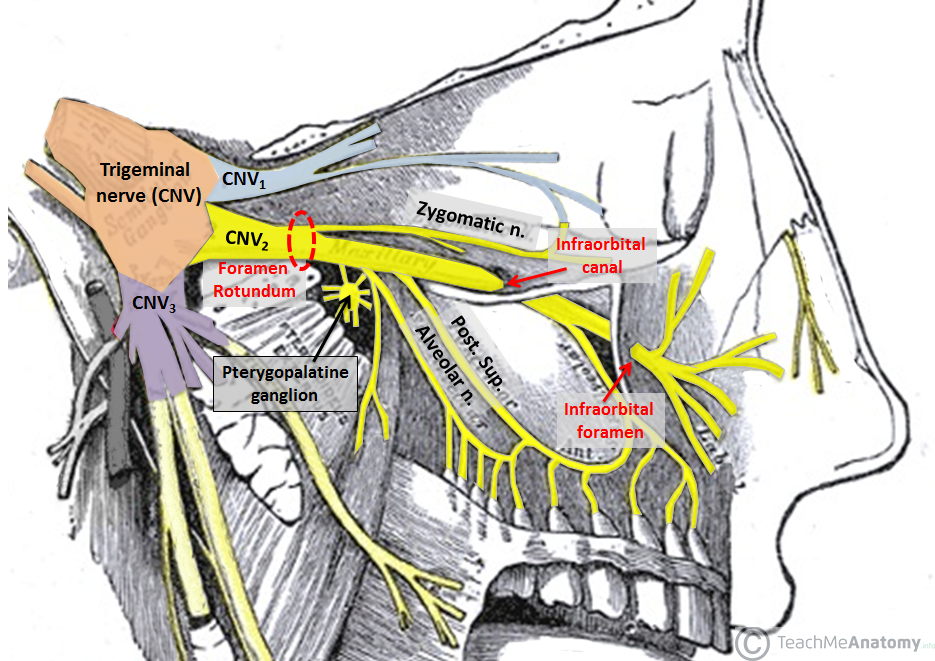 It passes forward in the lateral wall of the cavernous sinus and leaves the skull through the foramen rotundum
It crosses the pterygopalatine fossa to enter the orbit through the inferior orbital fissure.
9
Maxillary Nerve (V2)
Wednesday 2 March 2022
10
Dr. Aiman Qais Afar
It then continues as the infraorbital nerve in the infraorbital groove, and it emerges on the face through the infraorbital foramen. 
It gives sensory fibers to the skin of the face and the side of the nose.
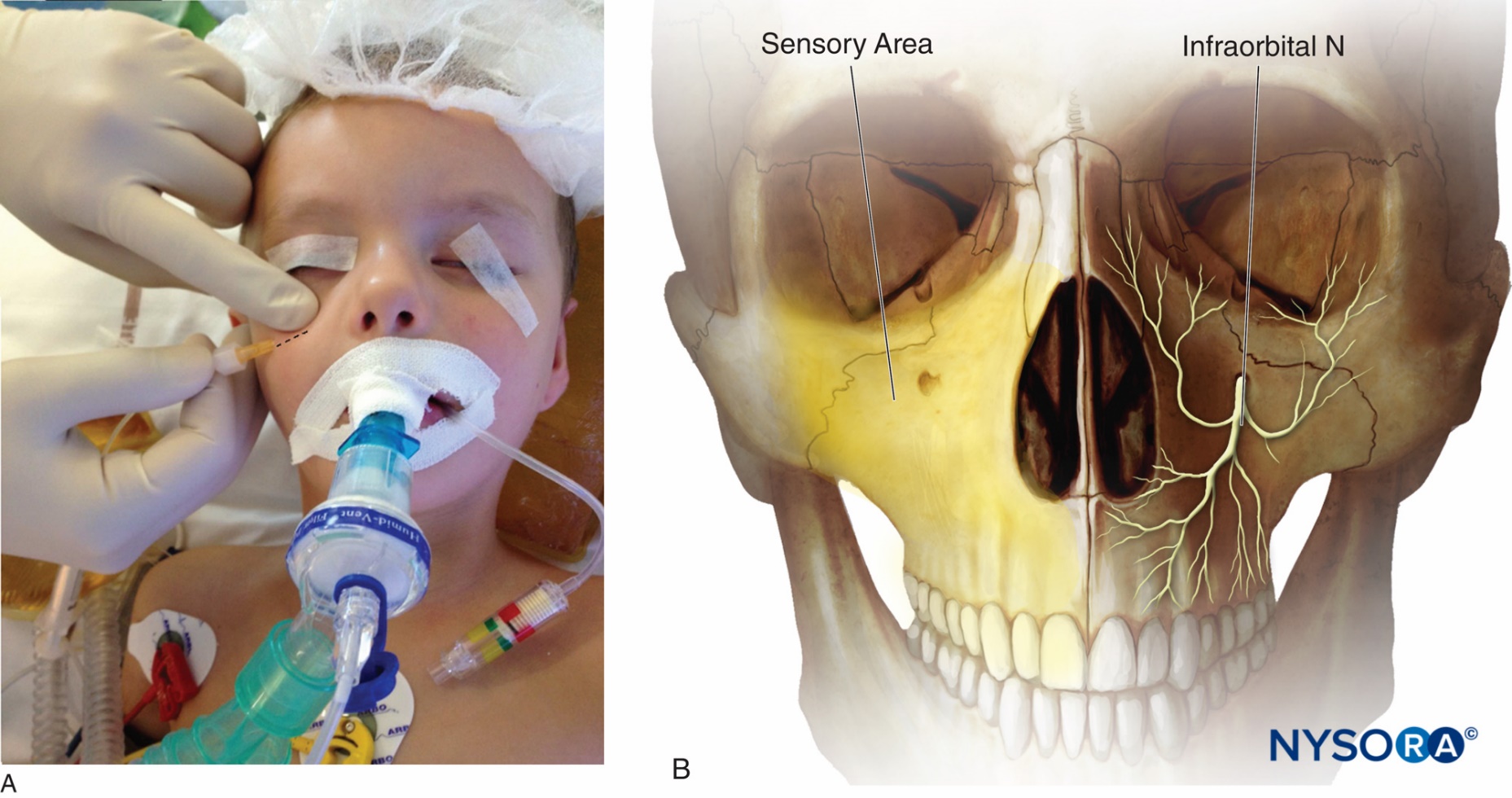 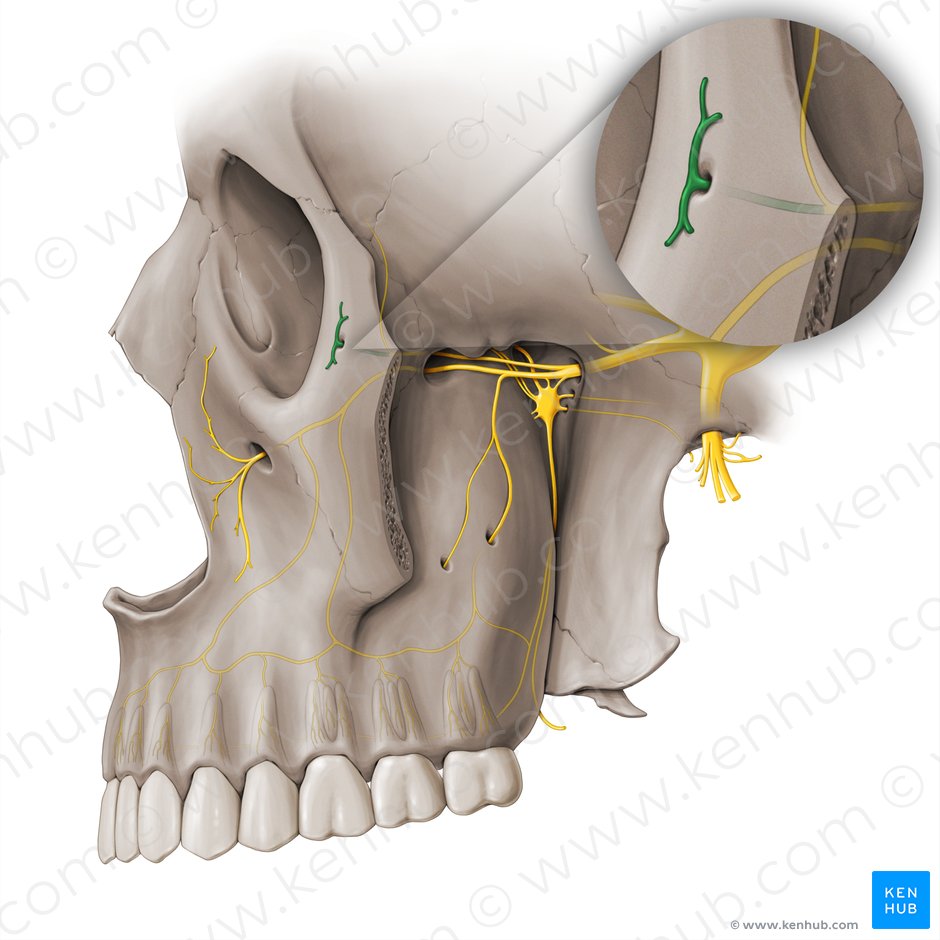 Maxillary Nerve (V2)
Wednesday 2 March 2022
Dr. Aiman Qais Afar
11
Branches
■■ Meningeal branches
■■ Zygomatic branch which divides into the zygomaticotemporal and the zygomaticofacial nerves that supply the skin of the face
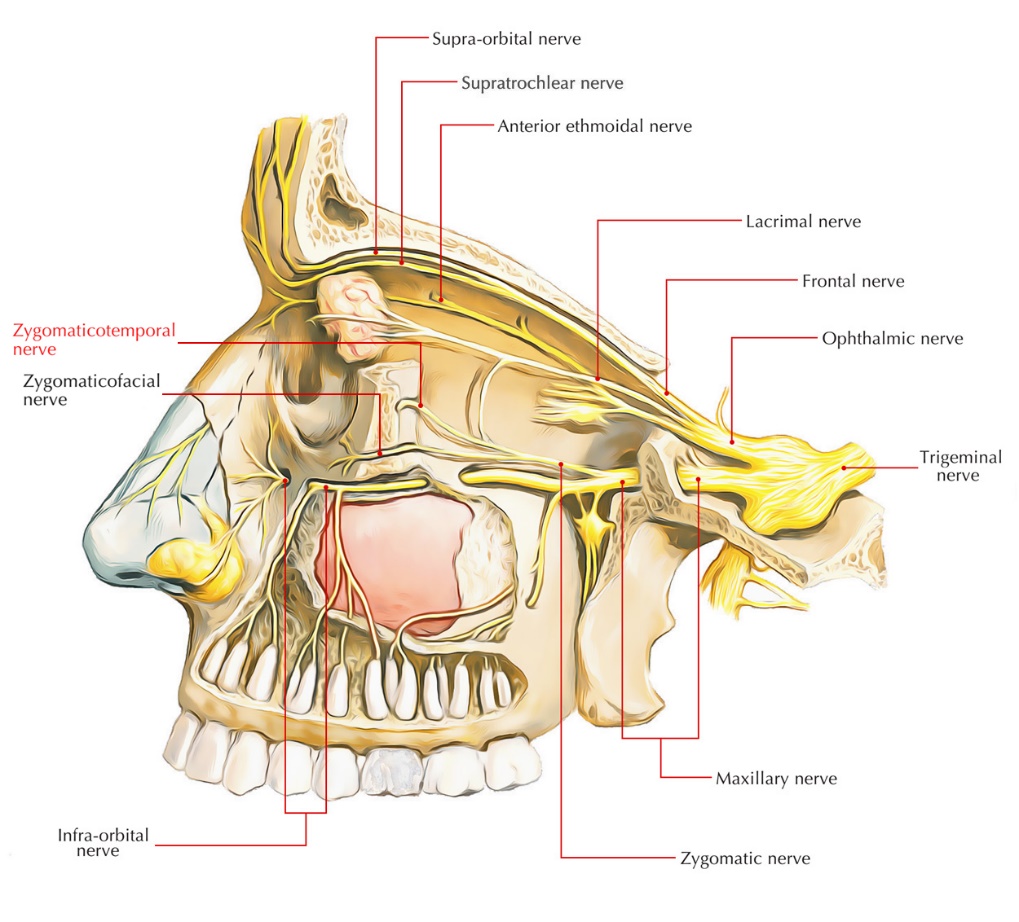 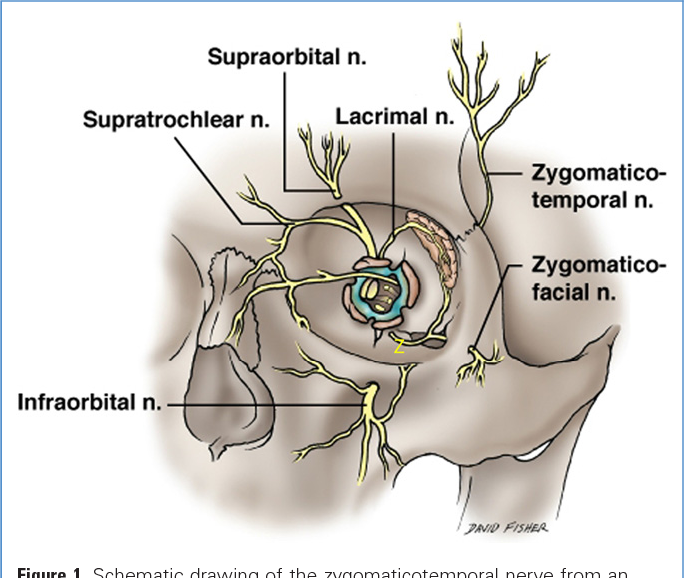 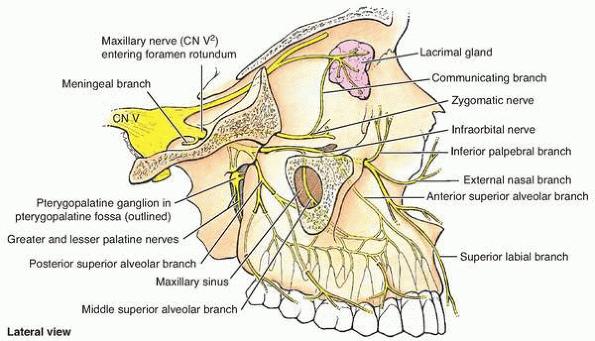 The zygomaticotemporal branch gives parasympathetic secretomotor fibers to the lacrimal gland via the lacrimal nerve.
Dr. Aiman Qais Afar
Maxillary Nerve (V2)
Wednesday 2 March 2022
■■ Ganglionic branches, which are two short nerves that suspend the pterygopalatine ganglion in the pterygopalatine fossa.
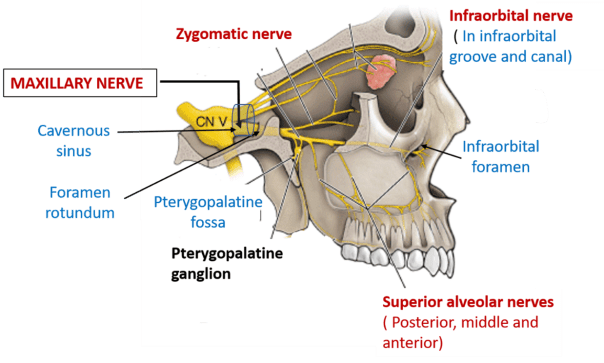 They contain sensory fibers that have passed through the ganglion from the nose, the palate, and the pharynx. They also contain postganglionic parasympathetic fibers that are going to the lacrimal gland
12
Maxillary Nerve (V2)
Dr. Aiman Qais Afar
Wednesday 2 March 2022
13
■■ Posterior superior alveolar nerve which supplies the maxillary sinus as well as the upper molar teeth and adjoining parts of the gum and the cheek
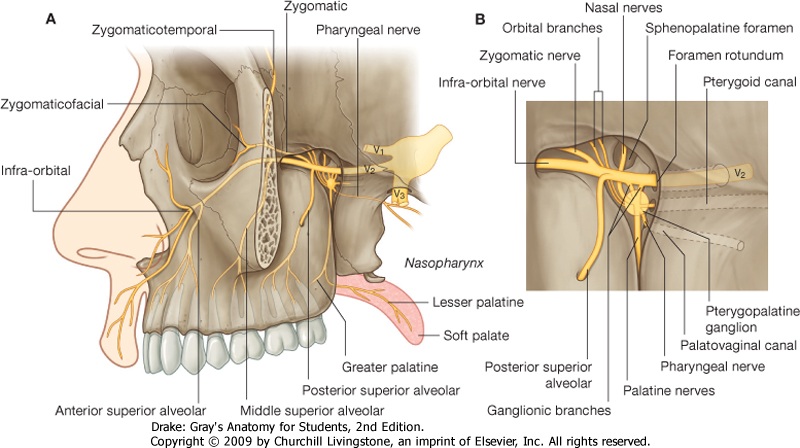 ■■ Middle superior alveolar nerve which supplies the maxillary sinus as well as the upper premolar teeth, the gums, and the cheek
■■ Anterior superior alveolar nerve, which supplies the maxillary sinus as well as the upper canine and the incisor teeth
Pterygopalatine Ganglion
Wednesday 2 March 2022
is a parasympathetic ganglion, which is suspended from the maxillary nerve in the pterygopalatine fossa. 

It is secretomotor to the lacrimal and nasal glands
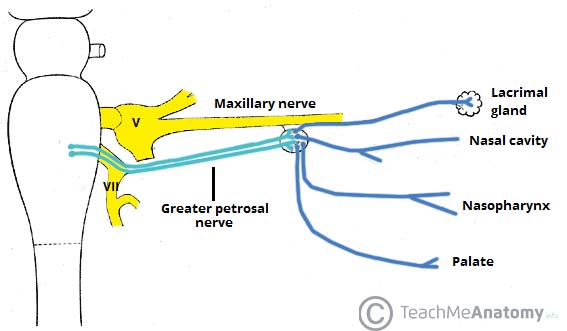 Dr. Aiman Qais Afar
14
Dr. Aiman Qais Afar
Pterygopalatine Ganglion
Wednesday 2 March 2022
Branches
 ■■ Orbital branches, which enter the orbit through the inferior orbital fissure
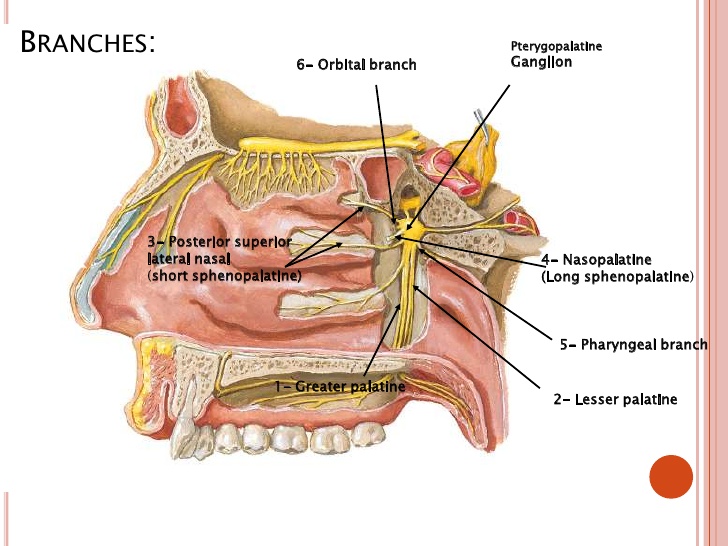 ■■ Greater and lesser palatine nerves which supply the palate, the tonsil, and the nasal cavity 

■■ Pharyngeal branch, which supplies the roof of the nasopharynx
15
Mandibular Nerve (V3)
Dr. Aiman Qais Afar
Wednesday 2 March 2022
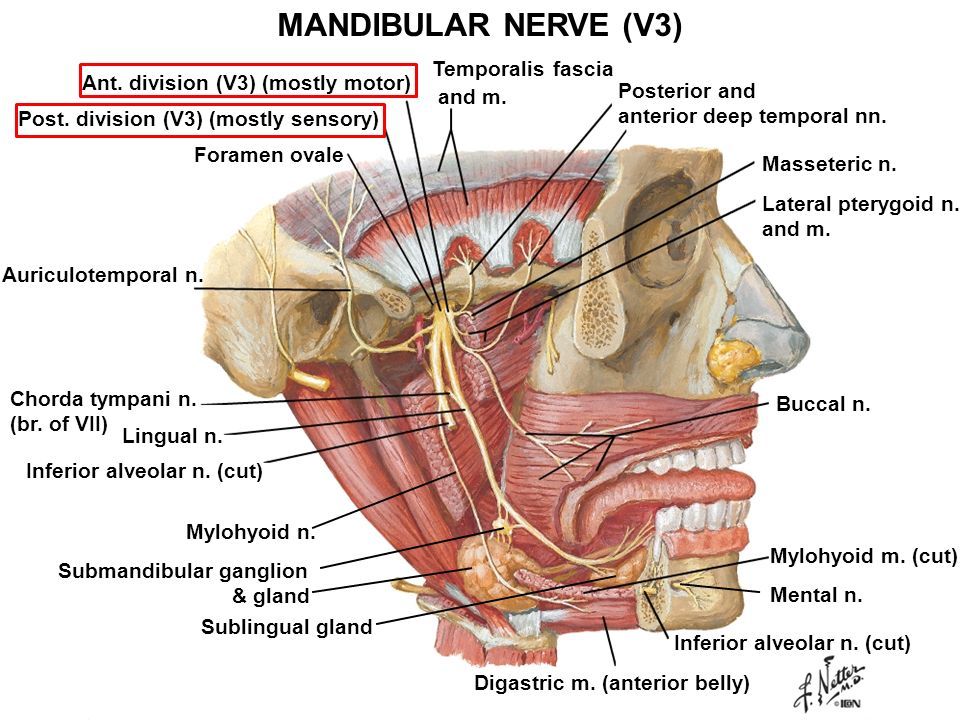 Is both motor and sensory 

The sensory root leaves the trigeminal ganglion and passes out of the skull through the foramen ovale to enter the infratemporal fossa.
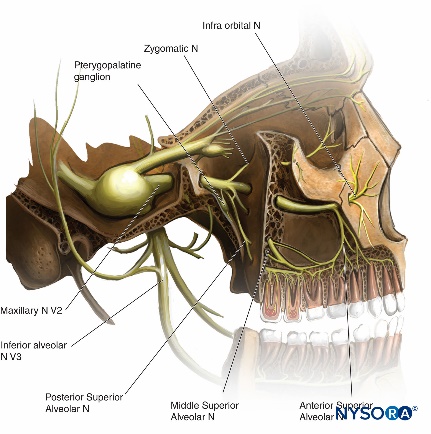 The motor root of the trigeminal nerve also leaves the skull through the foramen ovale and joins the sensory root to form the trunk of the mandibular nerve, and then divides into a small anterior and a large posterior division
16
Mandibular Nerve (V3)
Branches from the Main Trunk of the Mandibular Nerve
■■ Meningeal branch
■■ Nerve to the medial pterygoid muscle, which supplies not only the medial pterygoid, but also the tensor veli palatini muscle
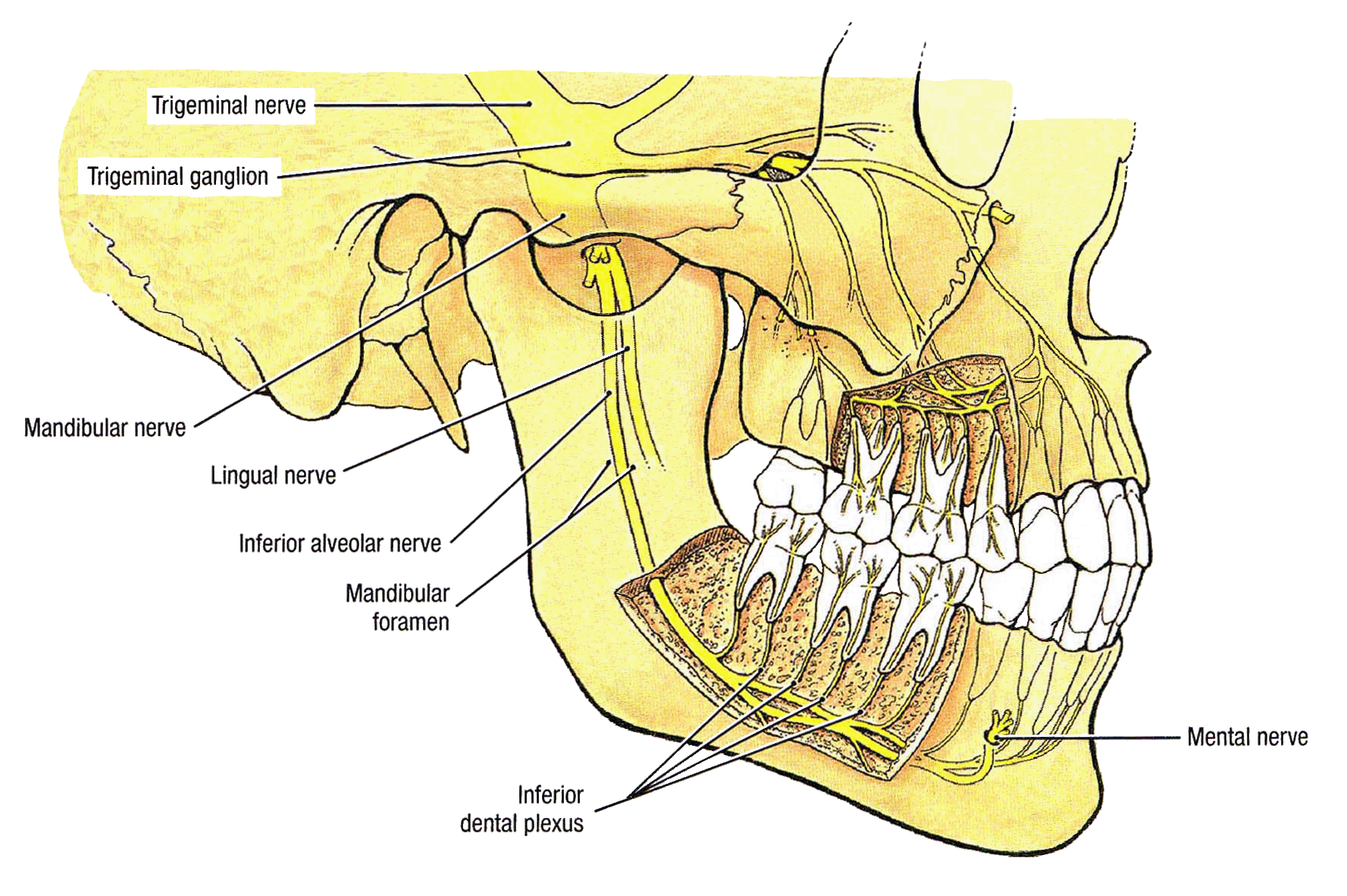 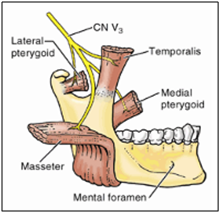 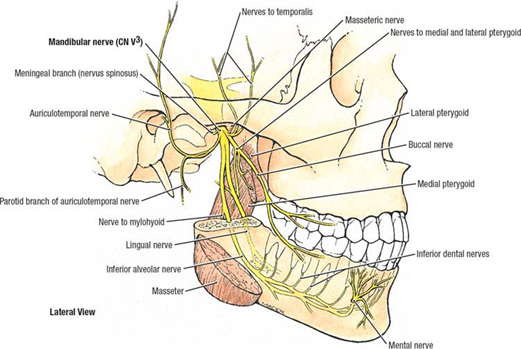 Wednesday 2 March 2022
Dr. Aiman Qais Afar
17
Mandibular Nerve (V3)
Branches from the Anterior Division of the Mandibular Nerve
■■Masseteric nerve to the masseter muscle 
■■ Deep temporal nerves to the temporalis muscle
■■ Nerve to the lateral pterygoid muscle
■■ Buccal nerve to the skin and the mucous membrane of the cheek
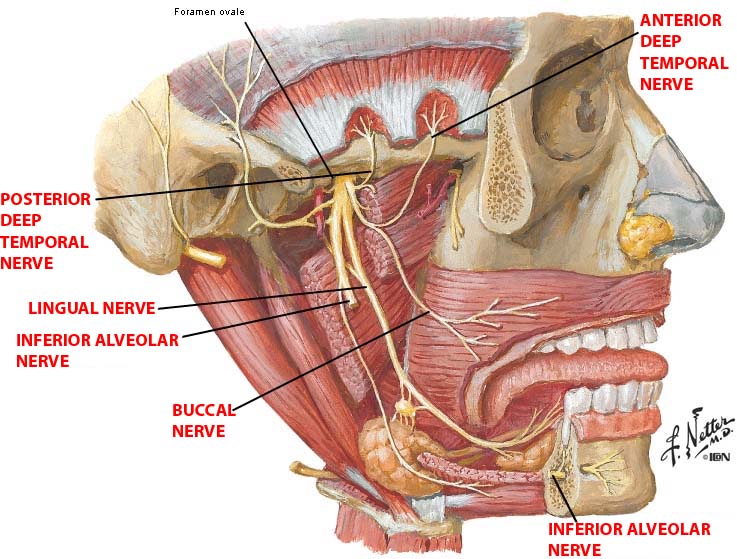 The buccal nerve does not supply the buccinator muscle (which is supplied by the facial nerve), and it is the only sensory branch of the anterior division of the mandibular nerve
Dr. Aiman Qais Afar
Wednesday 2 March 2022
18
Wednesday 2 March 2022
Mandibular Nerve (V3)
Dr. Aiman Qais Afar
Wednesday 2 March 2022
Branches from the Posterior Division of the Mandibular Nerve
■ Auriculotemporal nerve, which supplies the skin of the auricle, the external auditory meatus, the temporomandibular joint, and the scalp.
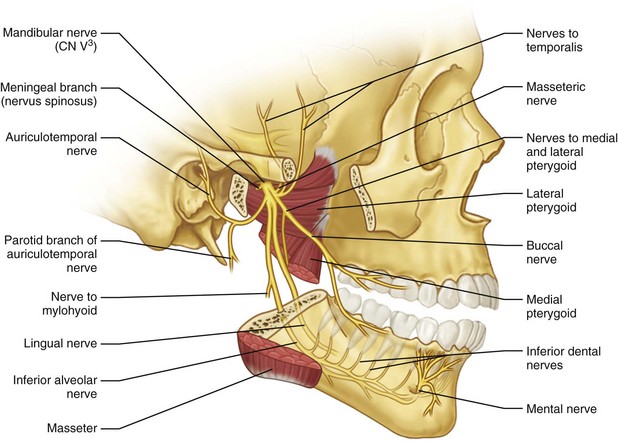 19
Branches from the Posterior Division of the Mandibular Nerve
■■ Lingual nerve, 
It runs forward on the side of the tongue and crosses the submandibular duct. In its course, it is joined by the chorda tympani nerve, and it supplies the mucous membrane of the anterior two thirds of the tongue and the floor of the mouth.
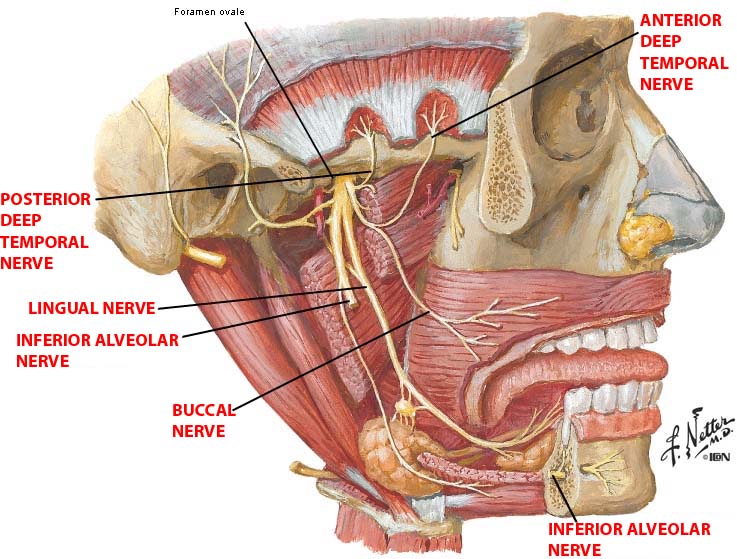 It also gives off preganglionic parasympathetic secretomotor fibers to the submandibular ganglion.
Wednesday 2 March 2022
Dr. Aiman Qais Afar
20
Branches from the Posterior Division of the Mandibular Nerve
■■Inferior alveolar nerve which enters the mandibular canal to supply the teeth of the lower jaw and emerges through the mental foramen (mental nerve) to supply the skin of the chin
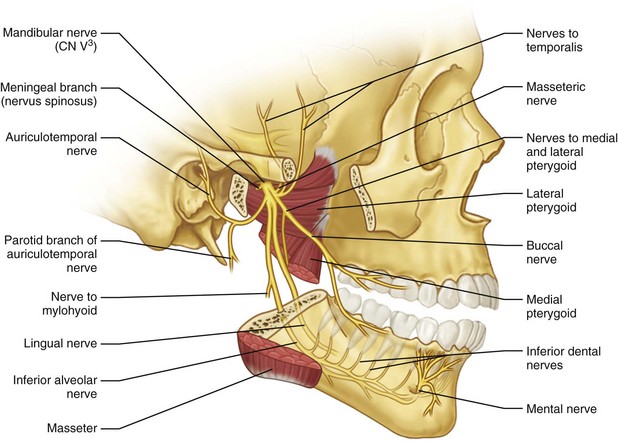 Before entering the canal, it gives off the mylohyoid nerve which supplies the mylohyoid muscle and the anterior belly of the digastric muscle.
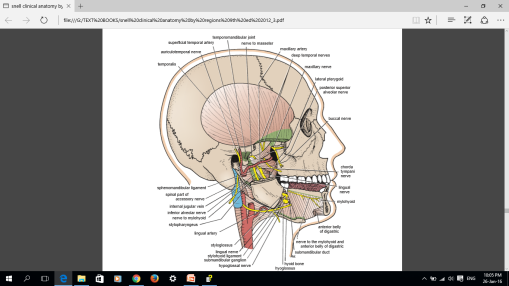 Dr. Aiman Qais Afar
Wednesday 2 March 2022
The branches of the posterior division of the mandibular nerve are sensory (except the nerve to the mylohyoid muscle).
21
Dr. Aiman Qais Afar
Wednesday 2 March 2022
22
The otic ganglion
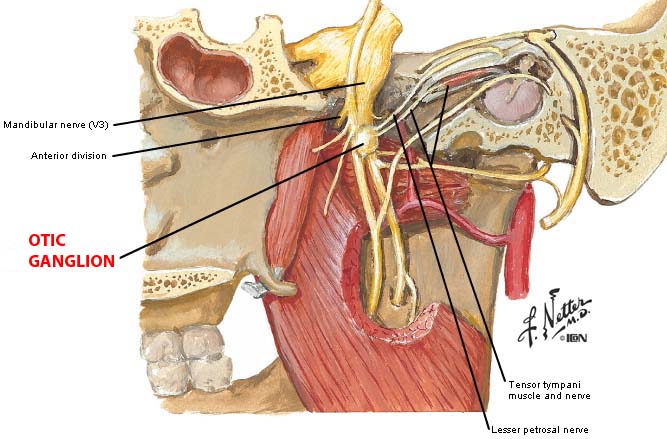 is a parasympathetic ganglion that is located medial to the mandibular nerve just below the skull, and it is adherent to the nerve to the medial pterygoid muscle.
The preganglionic fibers originate in the glossopharyngeal nerve, and they reach the ganglion via the lesser petrosal nerve

The postganglionic secretomotor fibers reach the parotid salivary gland via the auriculotemporal nerve.
Submandibular Ganglion
Dr. Aiman Qais Afar
Wednesday 2 March 2022
23
is a parasympathetic ganglion that lies deep to the submandibular salivary gland and is attached to the lingual nerve by small nerves
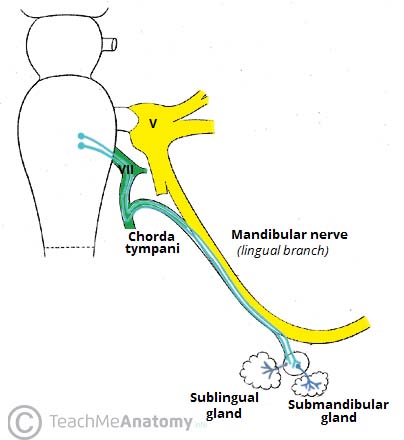 Preganglionic parasympathetic fibers reach the ganglion from the facial nerve via the chorda tympani and the lingual nerves.

 Postganglionic secretomotor fibers pass to the submandibular and the sublingual salivary glands..
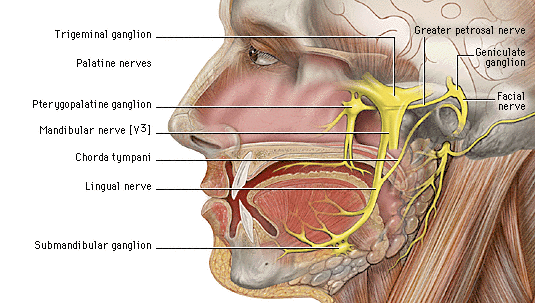 The trigeminal nerve is thus the main sensory nerve of the head and innervates the muscles of mastication. It also tenses the soft palate and the tympanic membrane
Testing the Integrity of the Trigeminal Nerve
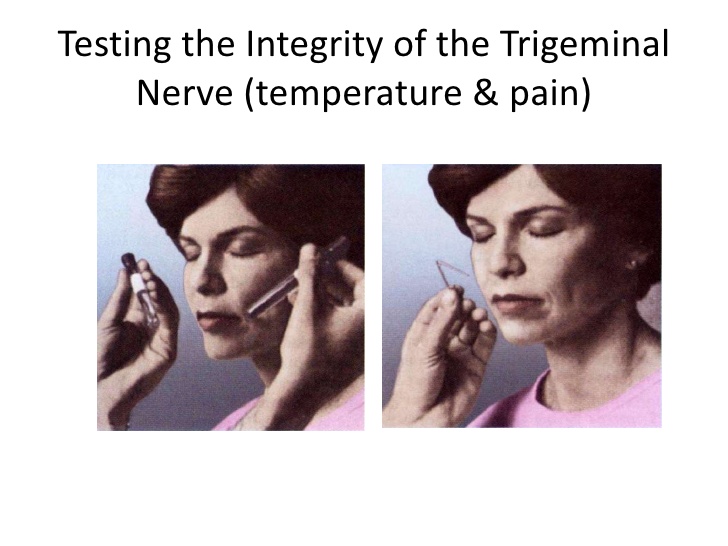 The sensory function can be tested by using a cotton wisp over each area of the face supplied by the divisions of the trigeminal nerve
The motor function can be tested by asking the patient to clench the teeth. The masseter and the temporalis muscles, which are innervated by the mandibular division of the trigeminal nerve, can be palpated and felt to harden as they contract
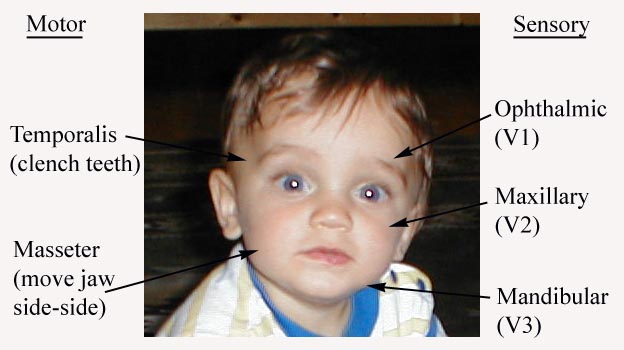 24
Dr. Aiman Qais Afar
Wednesday 2 March 2022
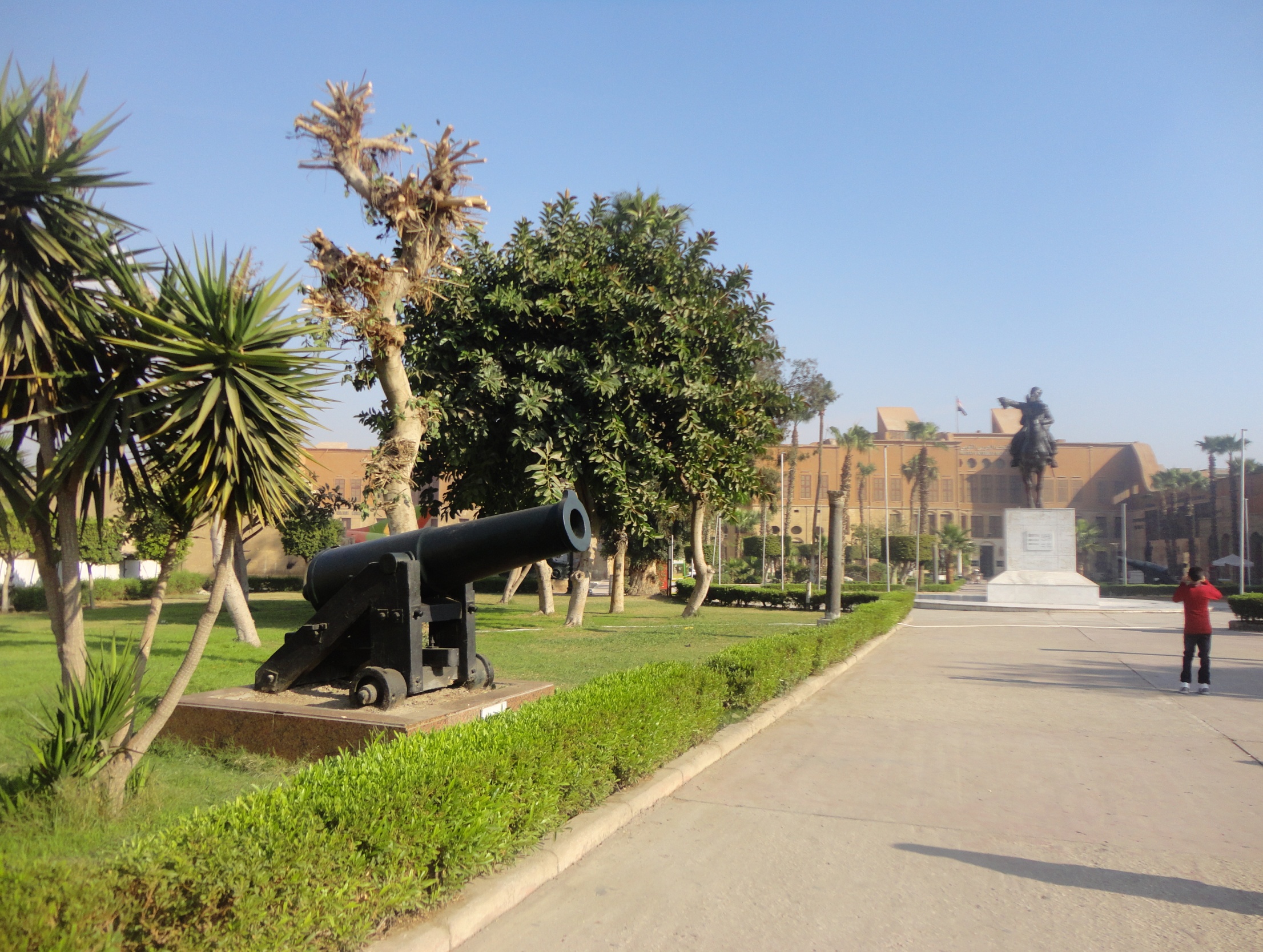 Dr. Aiman Qais Afar
Wednesday 2 March 2022
25